Optimal Experience in Teaching

Mohamed Hasan Mohamed
College of Arts and Science
Your name
Optimal Experience (OE)
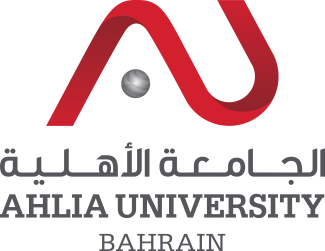 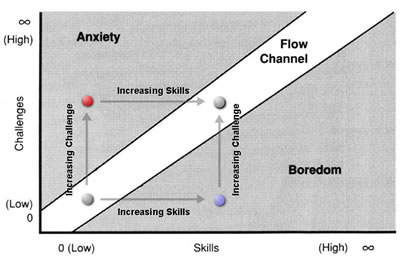 Your name
High Skills + Low Challenges = Boredom
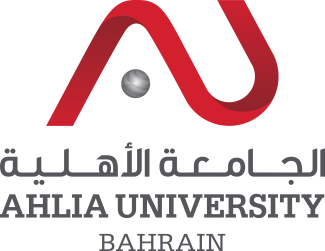 Complacency 
Does not recognize hazards, sees only opportunities  
No need to change 
Having Mode
Negative emotions: Pride,…
Your name
High Challenges + Low skills = Anxiety
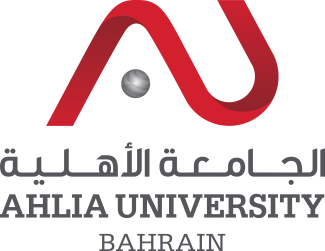 A false sense of urgency  
Does not recognize opportunities, sees only hazards  
Everything needs to change  
Doing Mode
Negative emotions: Desire/Anger/Fear
Your name
High Challenges + High skills = Flow (OE)
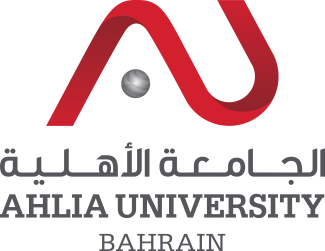 A true sense of urgency 
Recognizes both opportunities and hazards  
I’m perfect just as I am, but I need to change  
Being Mode
Positive emotions: Courage/Acceptance/Love
Your name
Being in the Flow
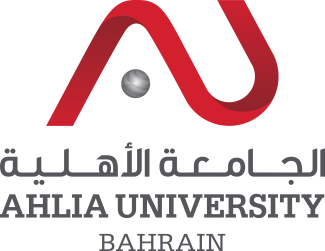 1. What does teaching mean to me? 
service/altruism 
 success 
just a job 
money 
fame
Your name
Being in the Flow
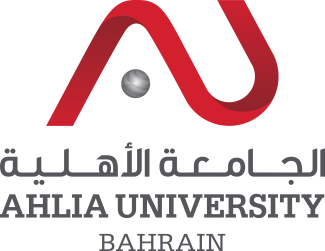 2. What are the feelings associated with each meaning? 
happiness  
freedom  
pleasing God
Your name
Being in the Flow
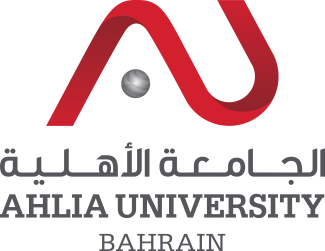 3. Can I have access to these feelings without them?
Yes.
Then, they are not a problem.
They are subservient to higher goals.. 
Now, my Being (I am happy without them) gives meaning to my Havings and Doings.
Your name